Public Protection & Integrated Enforcement Organisation Structure & Target Operating ModelJune 2025
Public Protection & Integrated Enforcement Organisation Structure June 2025
Director of Public Protection & Integrated Enforcement
Commercial Manager
Head of Integrated Enforcement
Head of 
Public Protection
Head of  Regulatory Services
Head of Substance Misuse
Drugs Interventions Programme (DIP) Manager
Enforcement Operations & Partnership Manager
Senior VAWG, Domestic Abuse & Women's Safety Manager
Development 
& Compliance Manager
Hidden  Harm / Family Member 
Coordinator
ASB Manager
Civil Protection & Business Continuity Manager
Team Leader Trading Standards & Licensing
Team Leader Food Safety & Health & Safety
Criminal Justice Manager
Prevent & Hate Crime 
Manager
Environmental Services Manager
Team Leader Public Health Programmes
Team Leader Corporate
 Health & Safety
ADDER Accelerator Coordinator
Community Engagement Coordinator
Evidence and Insights Manager
Partnership Intelligence  Manager
Community Development Officer
Street Trading, Markets & Town Centres Manager
Environmental Protection Manager
CCTV Transformation Programme
Manager
CCTV & Specialist Operations Manager
Public Protection & Integrated Enforcement 
Target Operating Model June 2025
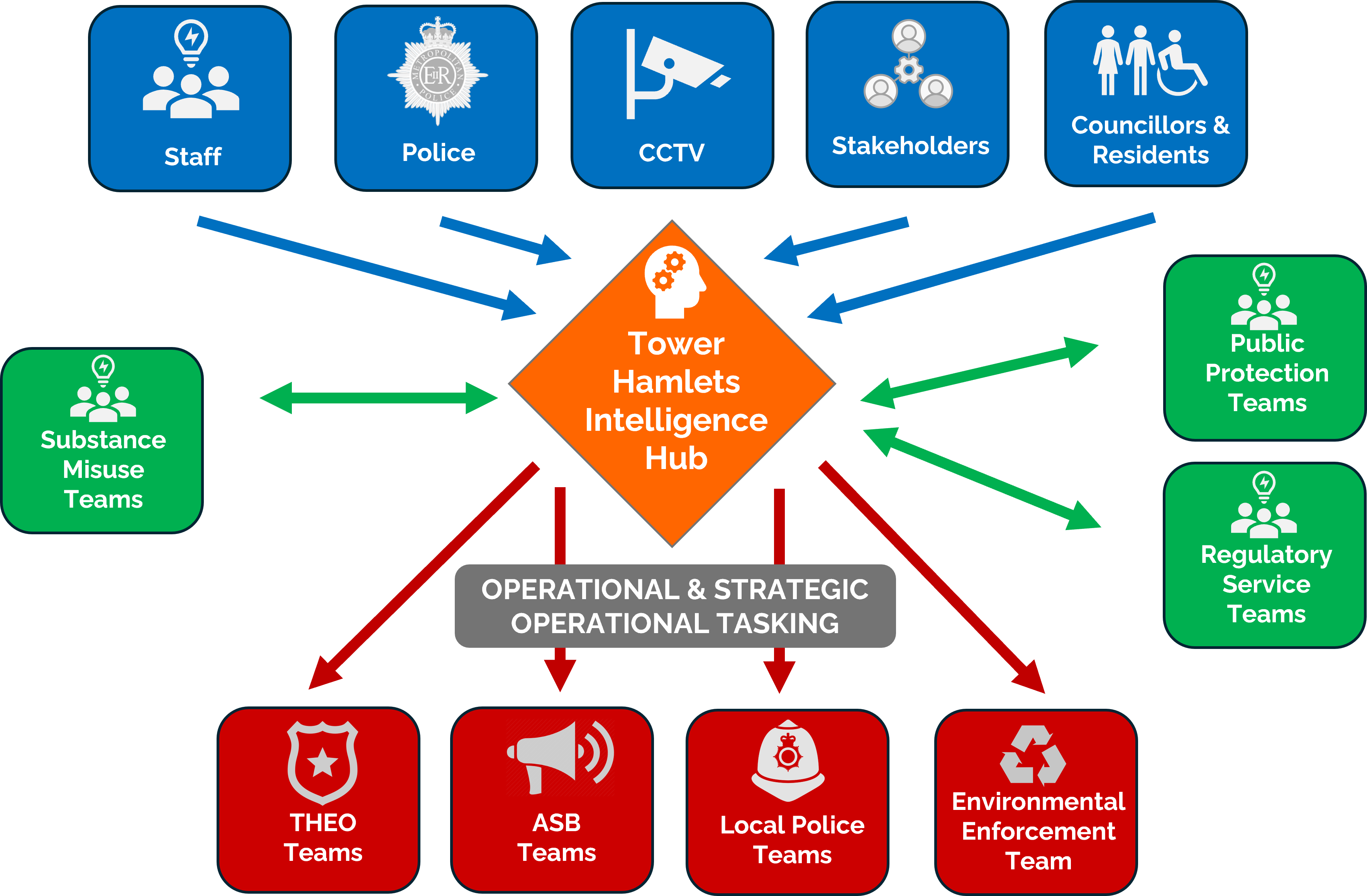 The new Target Operating Model (TOM) has been developed to illustrate how the new service will operate.  
The key to the model is the 
development of the Tower Hamlets Intelligence Hub to receive data and information from a variety of internal and external sources.  
The hub then supports operational and strategic tasking of the responsive and intelligence led enforcement teams and acts as the conduit to and from specialist council services that play a vital role in case management alongside providing complex, targeted services with key partners.
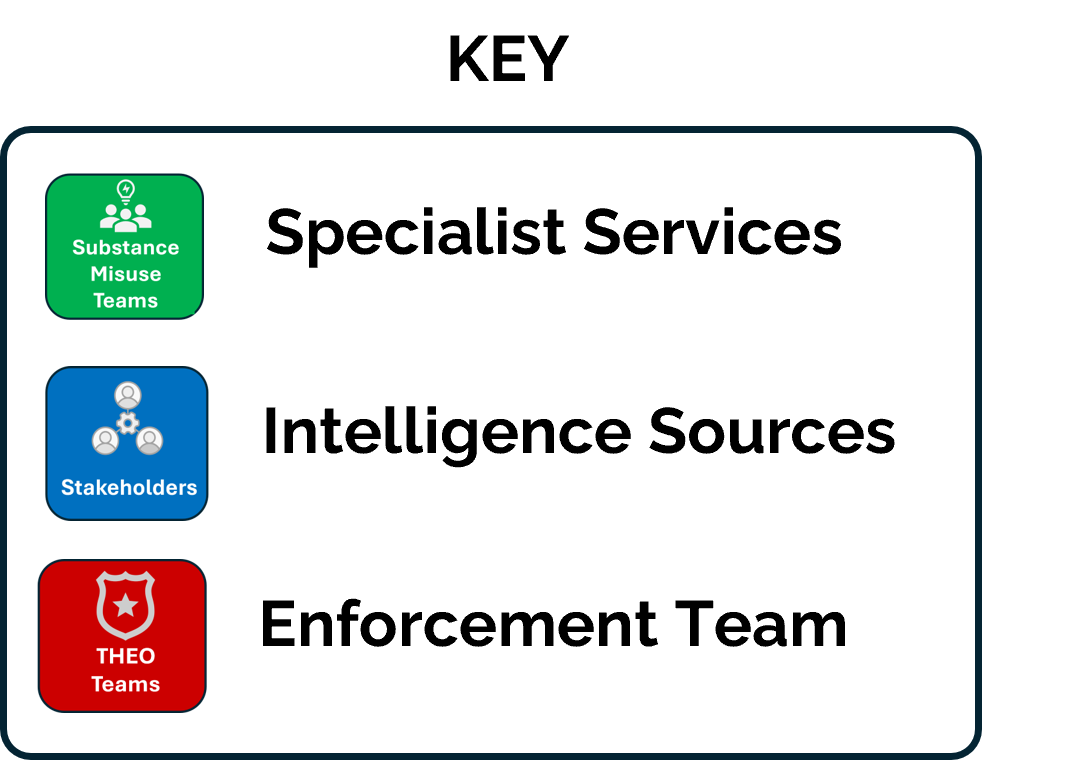